JARDÍN DE INFANTES - SEGUNDO GRADO | RESOLVER CONFLICTOS
ESCENARIOS DE CONFLICTOS
© 2022 OVERCOMING OBSTACLES
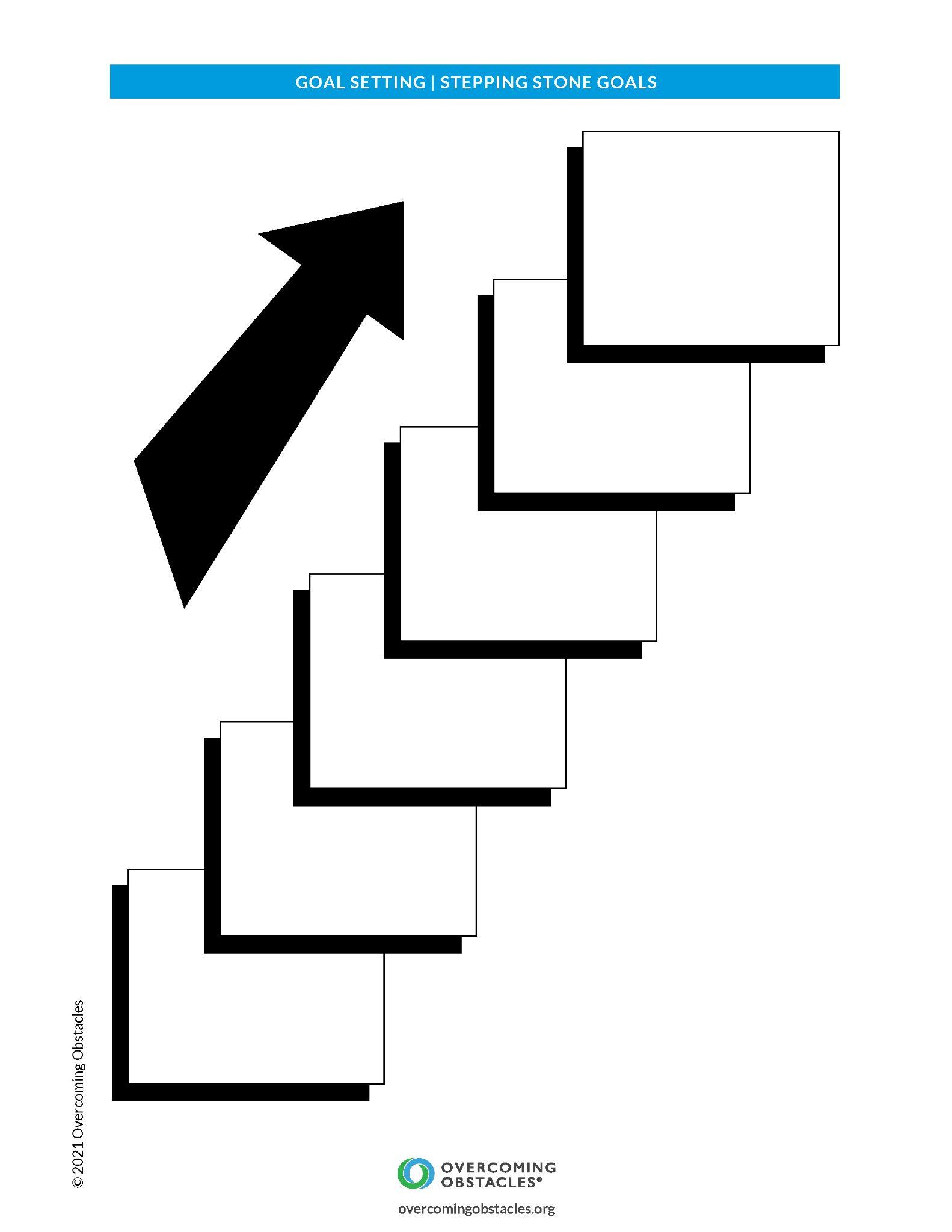